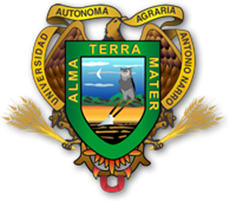 Prácticas ProfesionalesIngeniero Agrónomo en ProducciónFINLAM. Helechos y Follajes Mexicanos S.A de C.V.
UNIVERSIDAD  AUTÓNOMA  AGRARIA   ANTONIO NARRODepartamento de  Fitomejoramiento
Citlalli Matus Triste
07 de Diciembre de 2017
Objetivos Específicos:
Poner en práctica los conocimientos adquiridos durante la formación académica
Conocer y contribuir en el mejoramiento de los procesos en la producción de esqueje de crisantemo, para obtener tallos de calidad y exportables.
 Desarrollar la habilidad para incrementar la propagación de Safari sunset.
Rancho el Jaral
Helechos y Follajes Mexicanos S. de C.V.
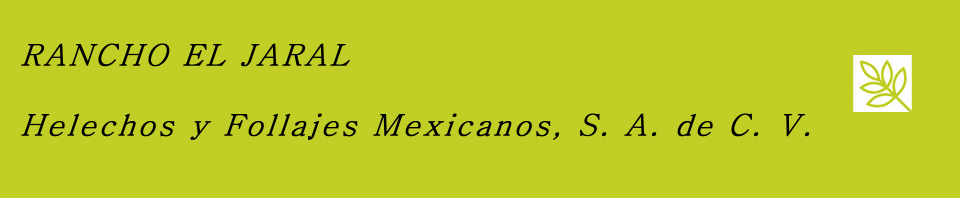 FINLAM busca contribuir en forma destacada a la producción de flores y follajes ornamentales de alta calidad, cuidando que sus procesos productivos sean sustentables.
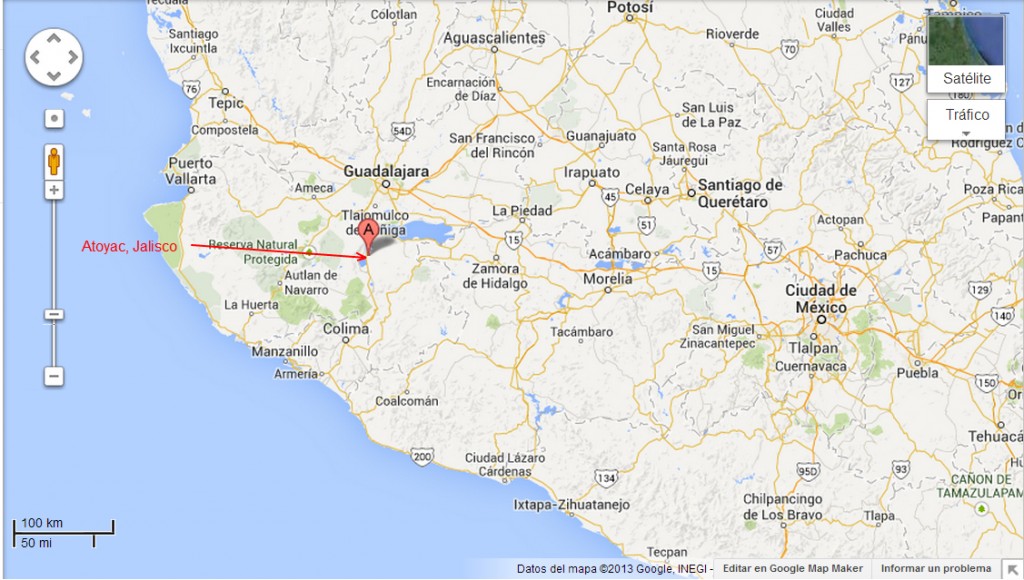 Descripción de Actividades
Supervisión en la aplicación de plaguicidas y fertilizaciones
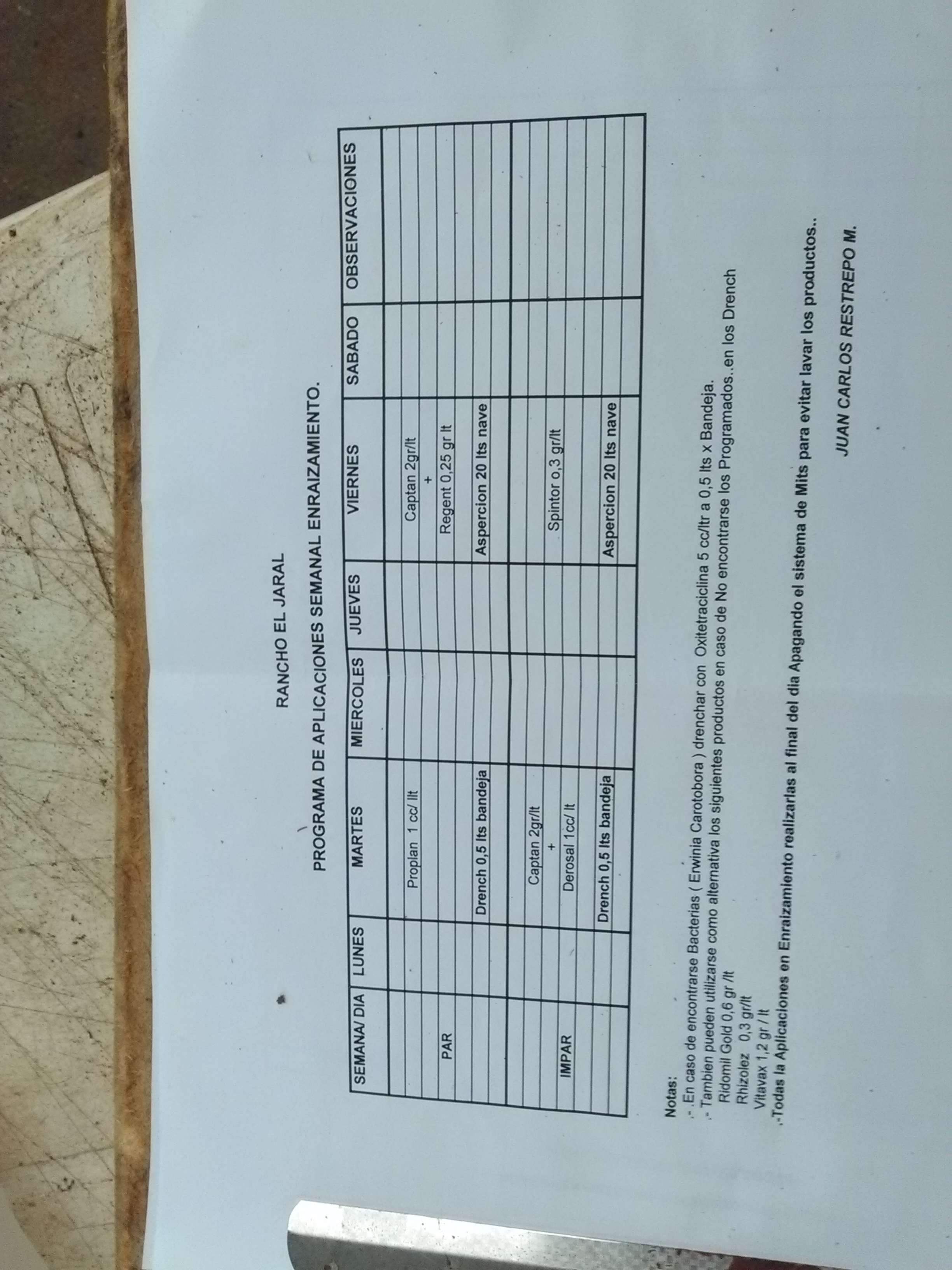 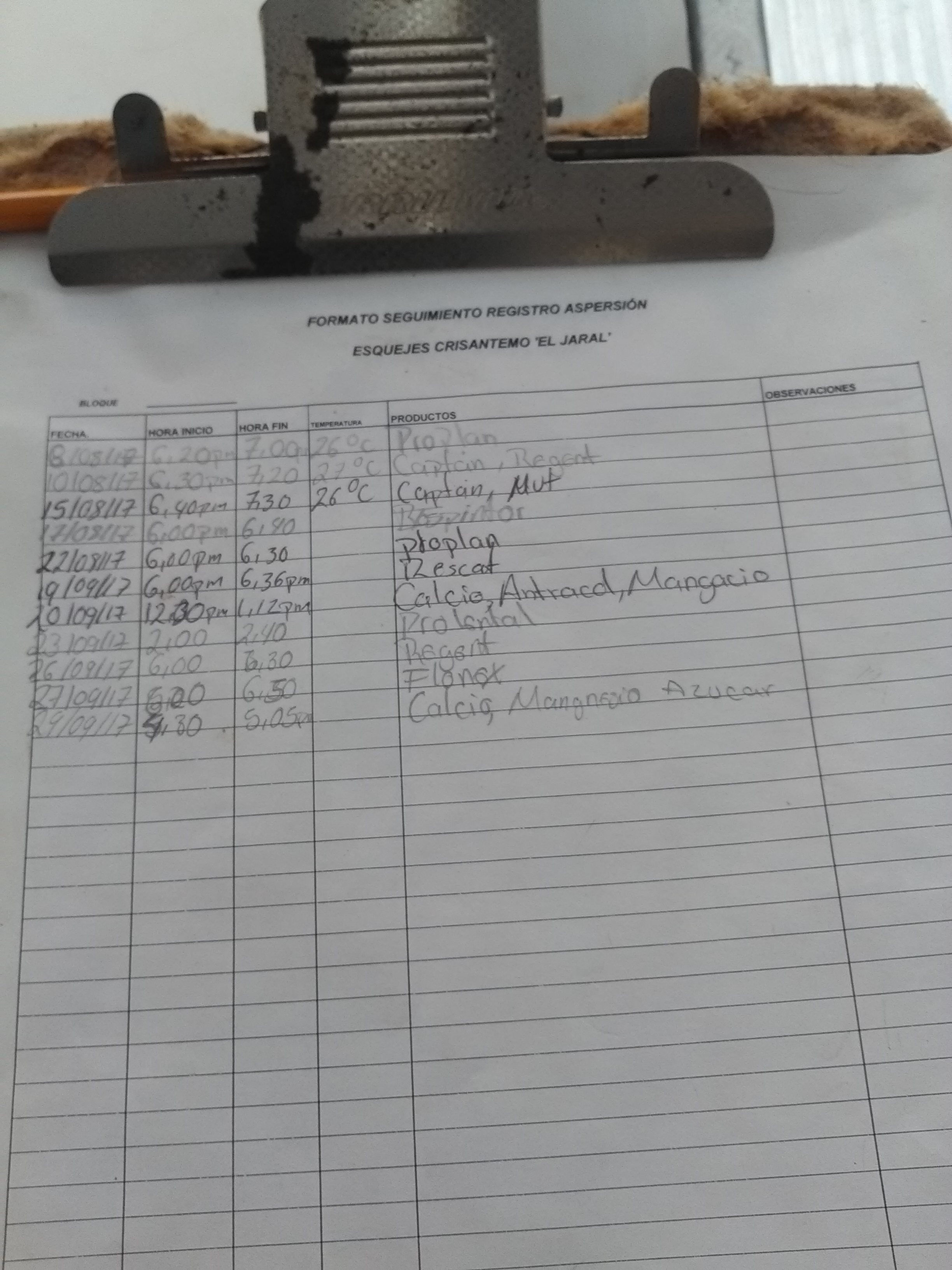 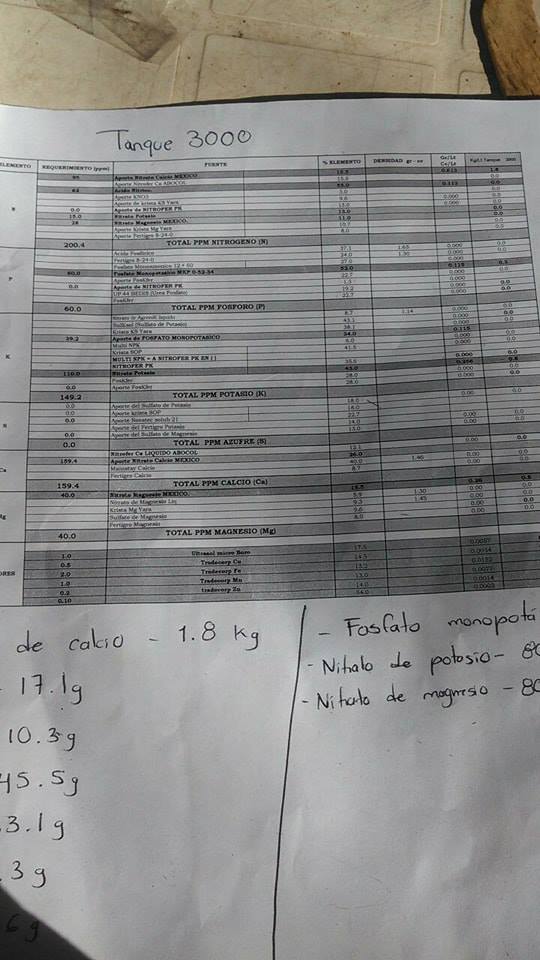 Labores Culturales
Erradicación de planta 
Realización de camas contenidas
Plantación y pinch
Desecho de esqueje contaminado
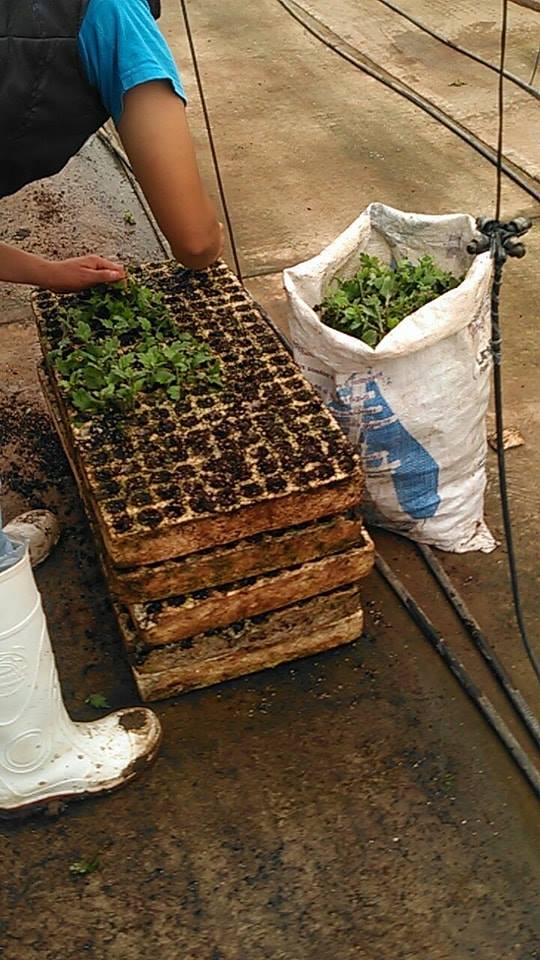 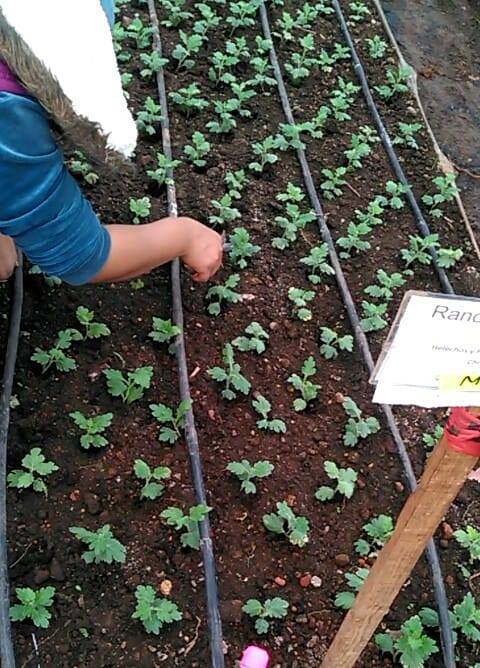 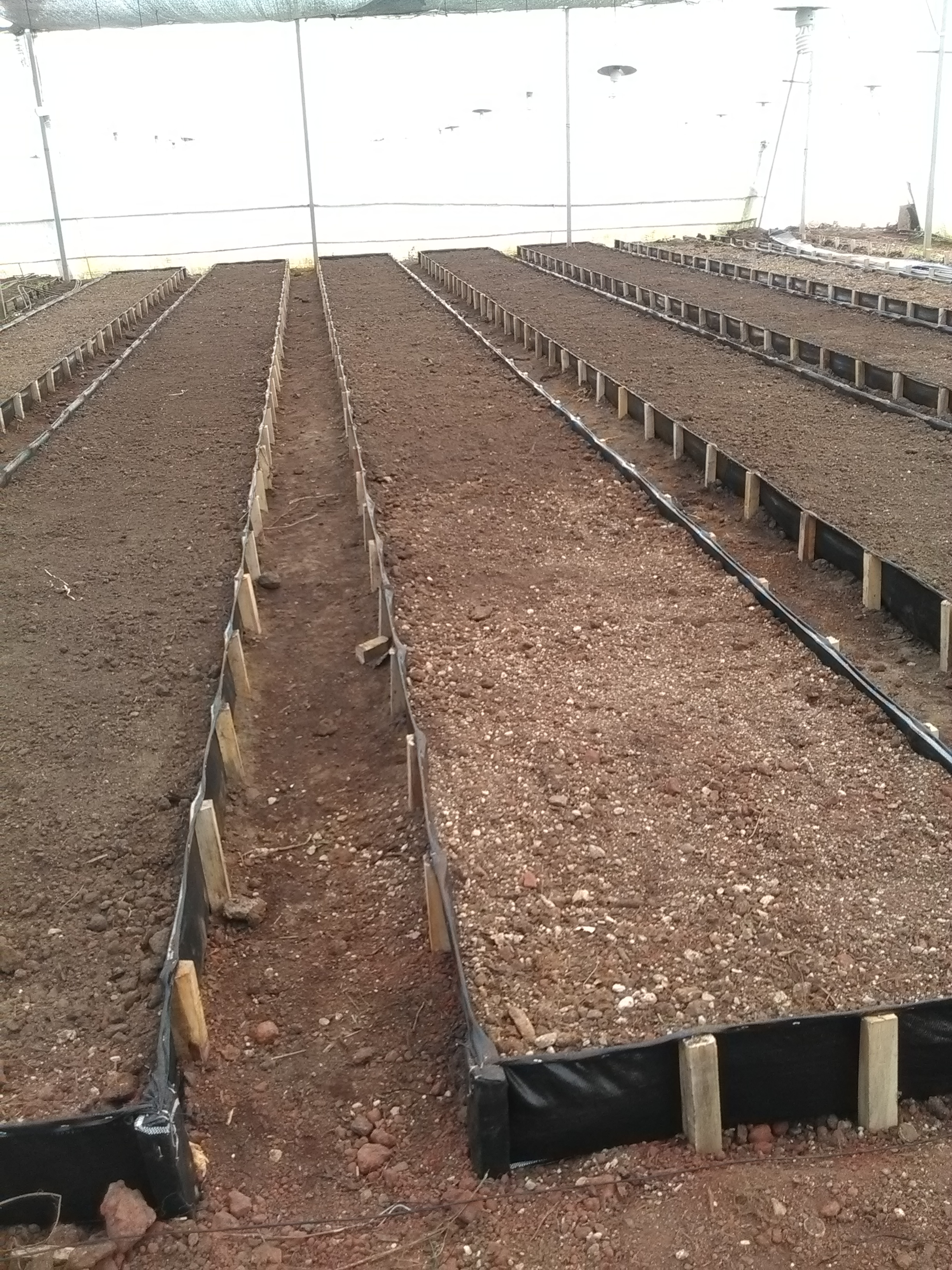 Establecimiento de Núcleos e Crisantemo (Chrysanthemum Spp.) de Cultivo In Vitro a Exvitro.
Trasplante        
Croquis
Despunte y cosecha
Siembra en charolas, pinch        
Siembra en charolas p.m.
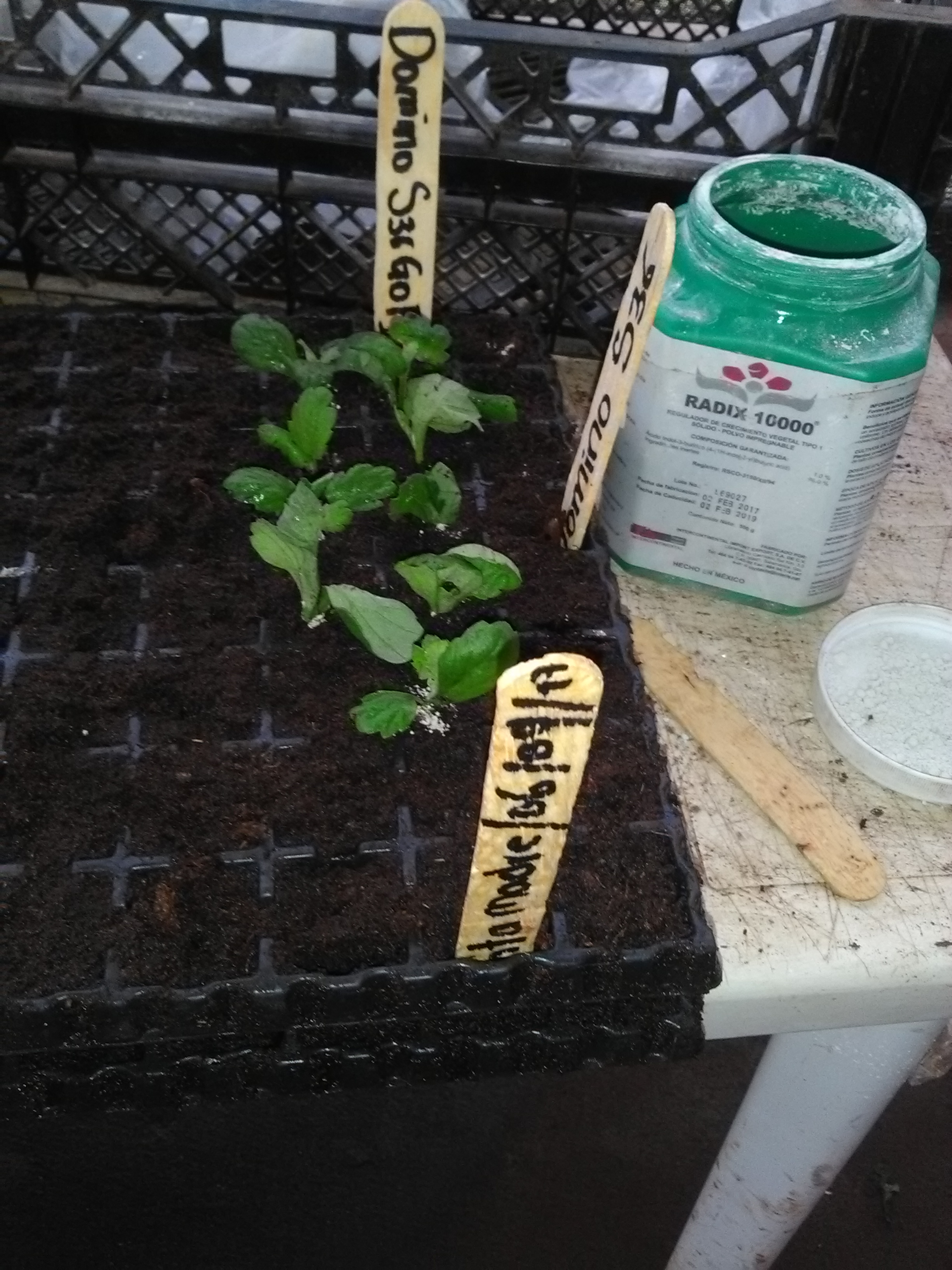 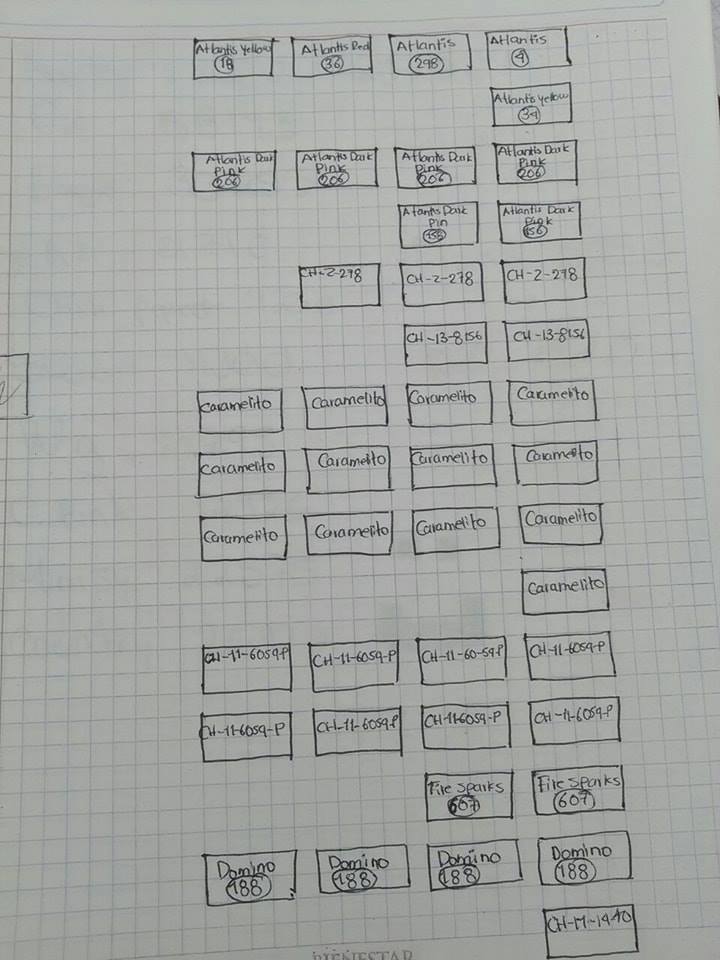 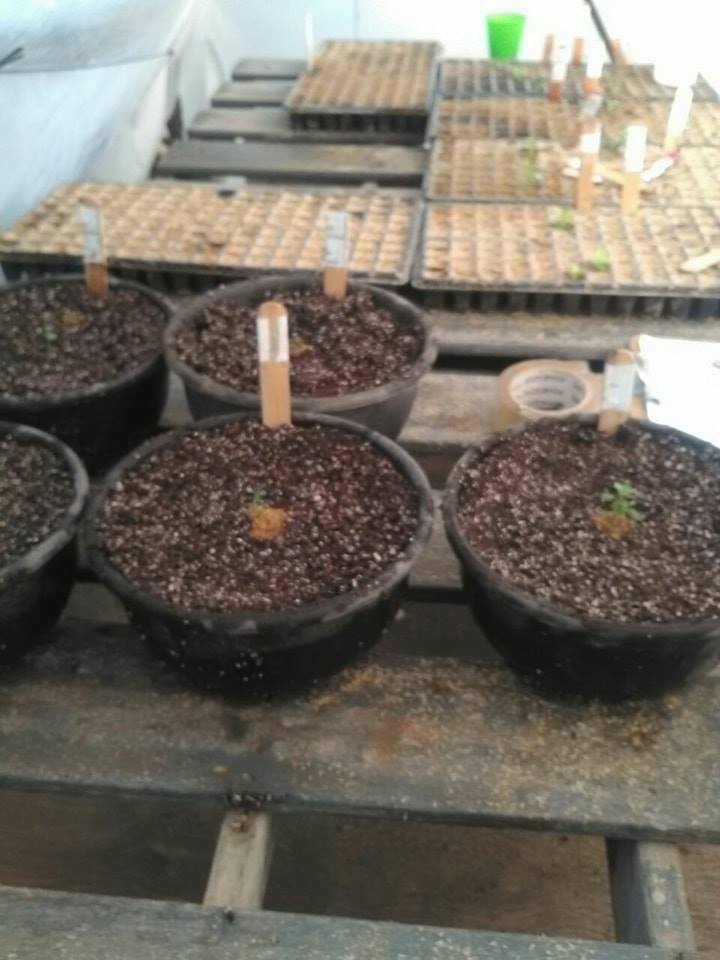 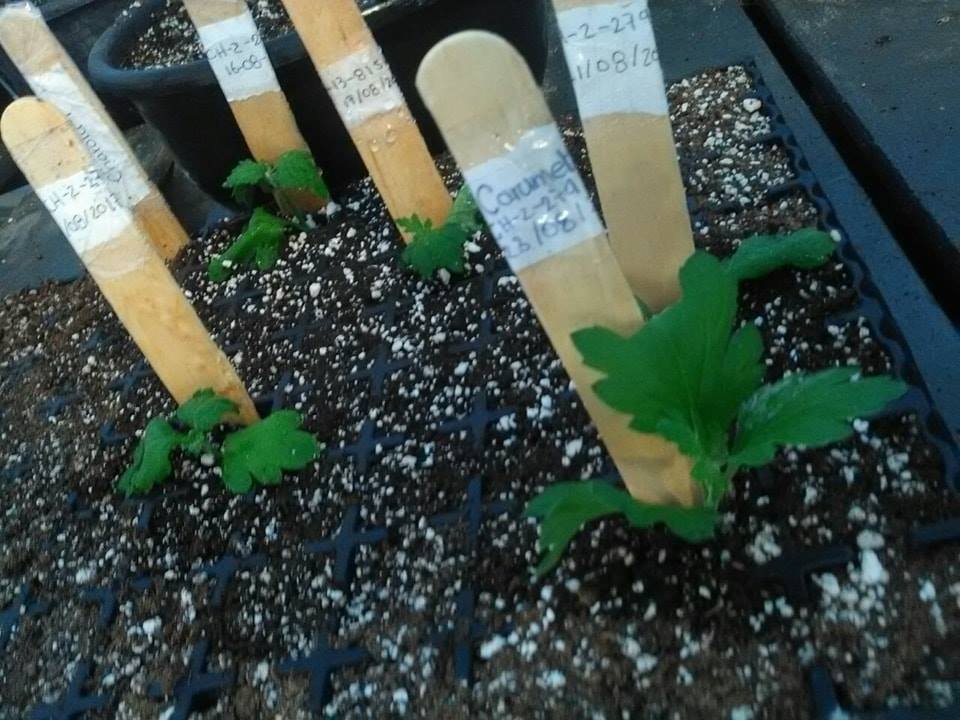 Supervisión del Proceso de Adaptación de los Nuevos Núcleos de Crisantemo (Chrysanthemum Spp.)
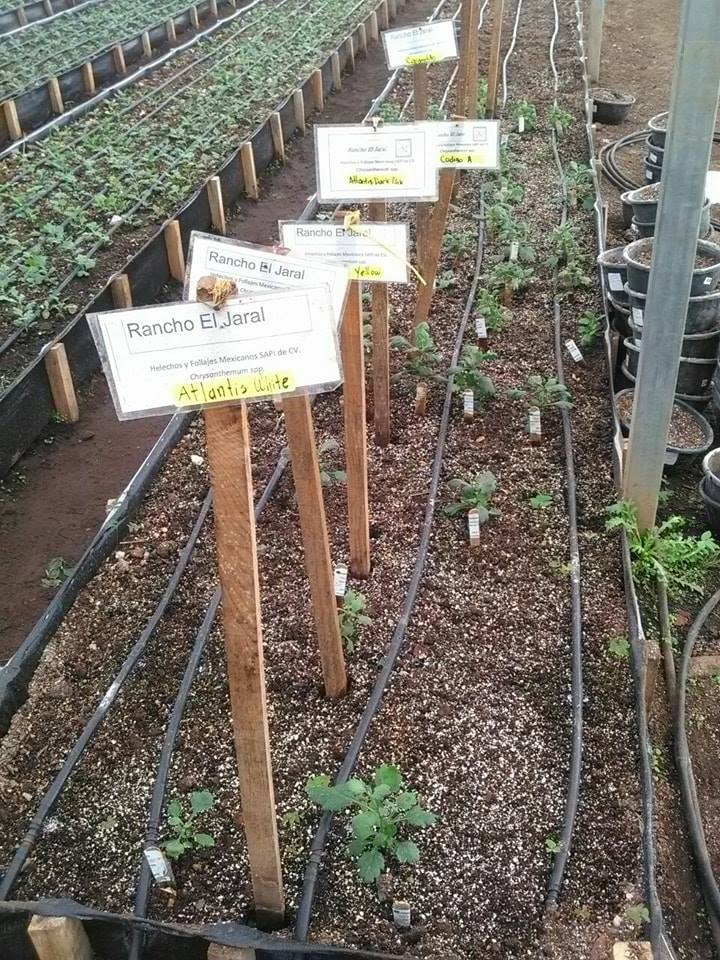 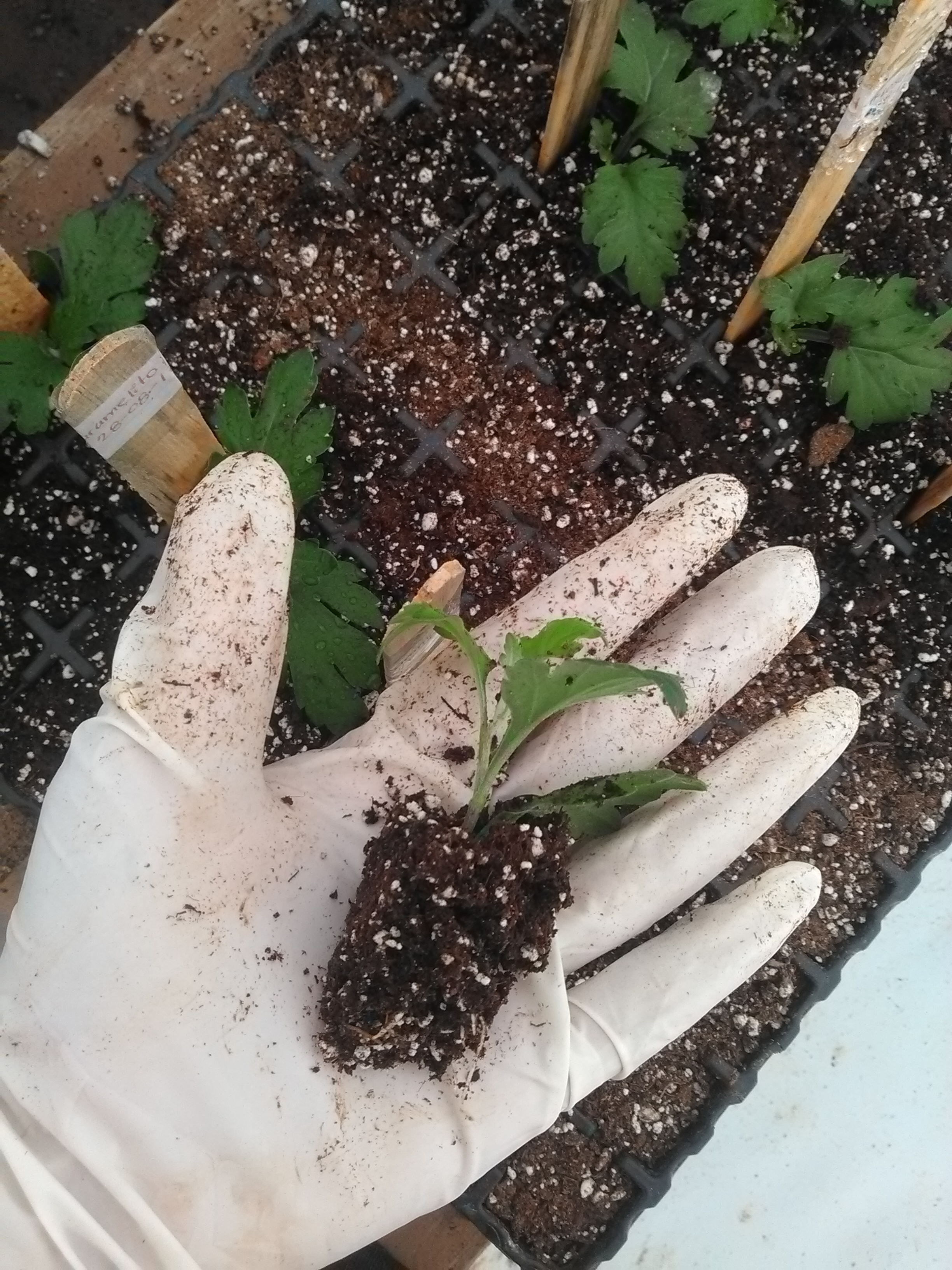 Prueba de Color
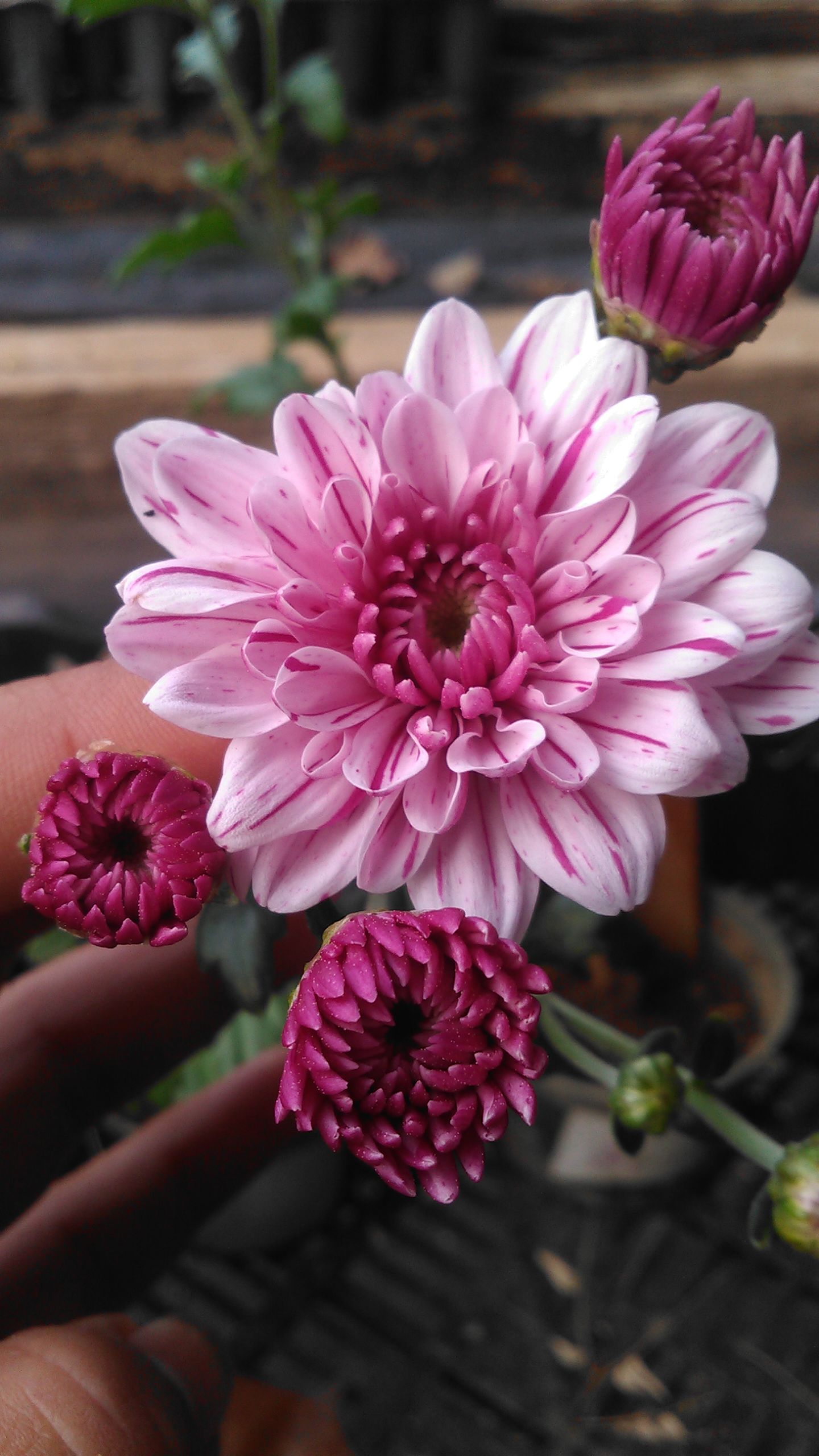 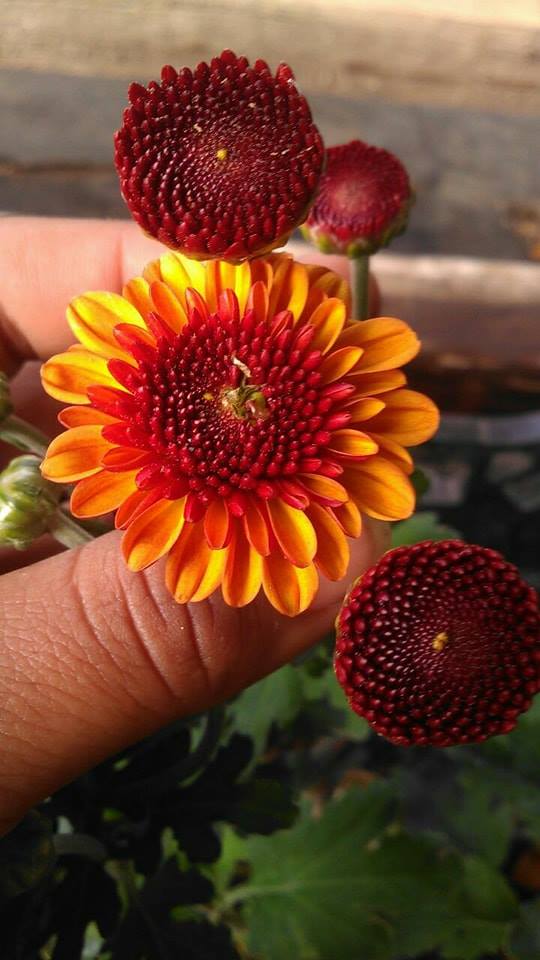 Etiquetado    
Trasplante a macetas         
Toma de datos
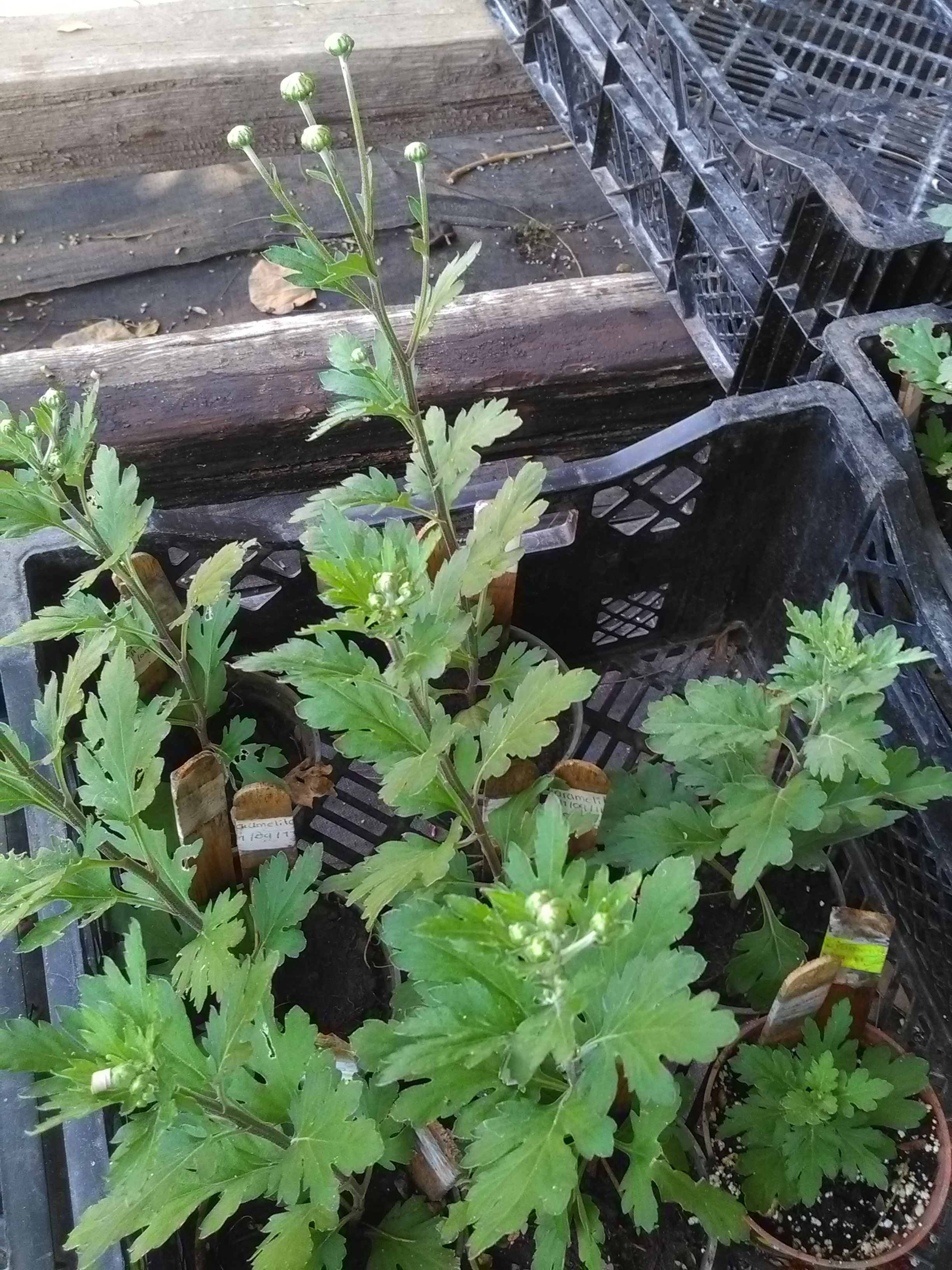 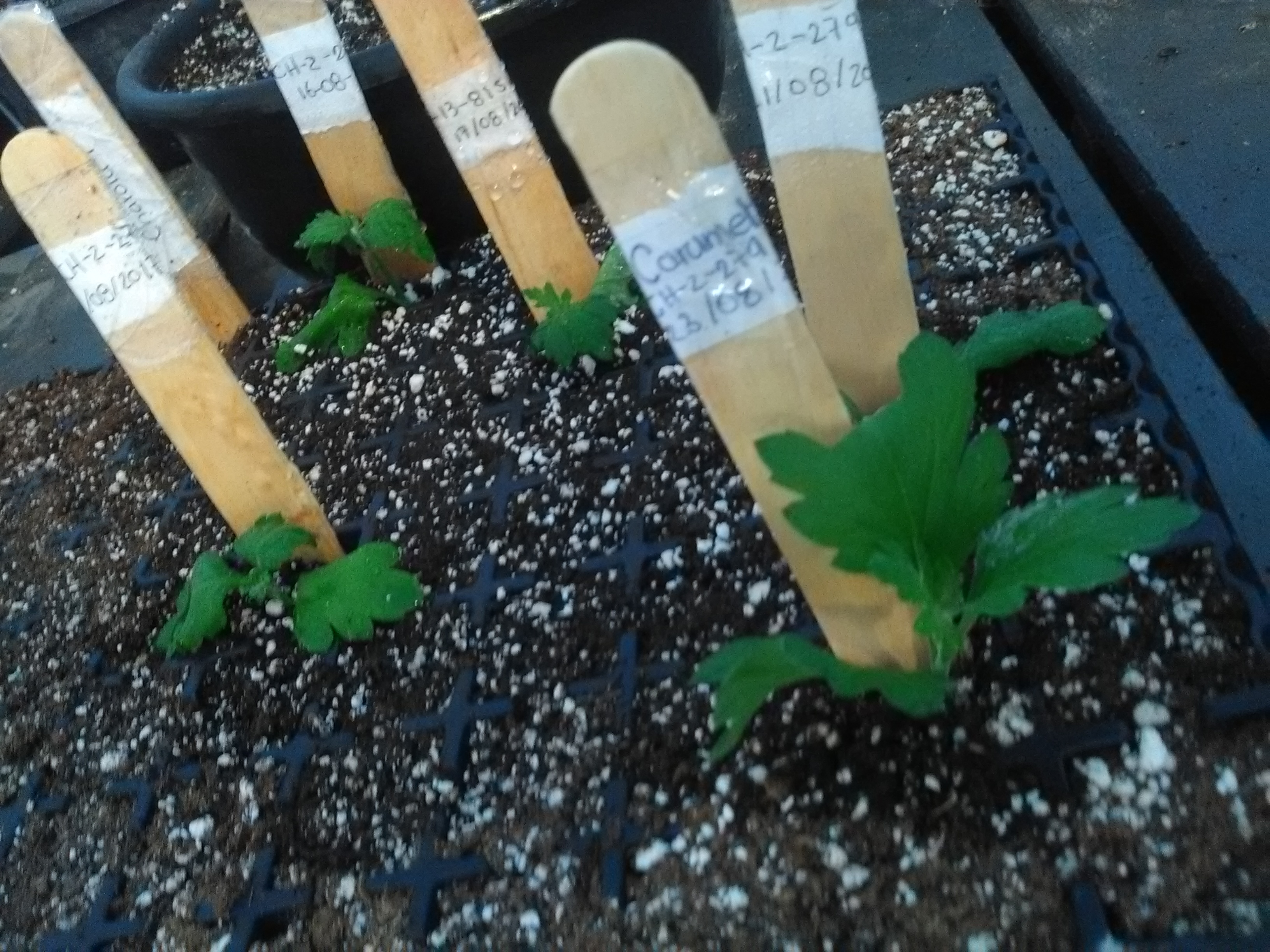 Supervisión del Enraizamiento de Esqueje y Control de Calidad en el Enraizamiento.
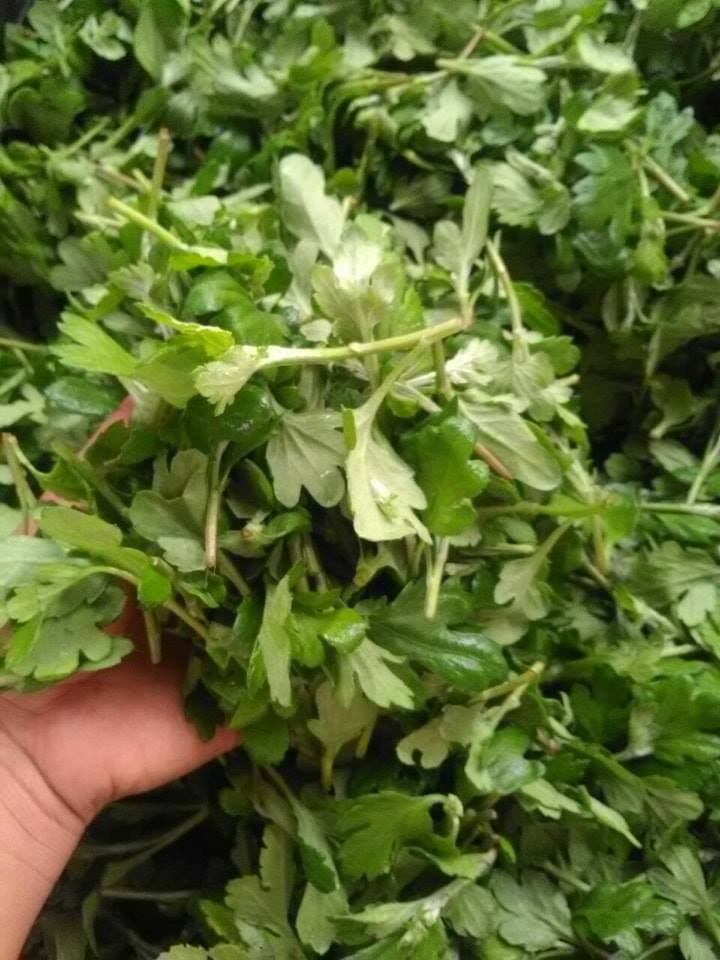 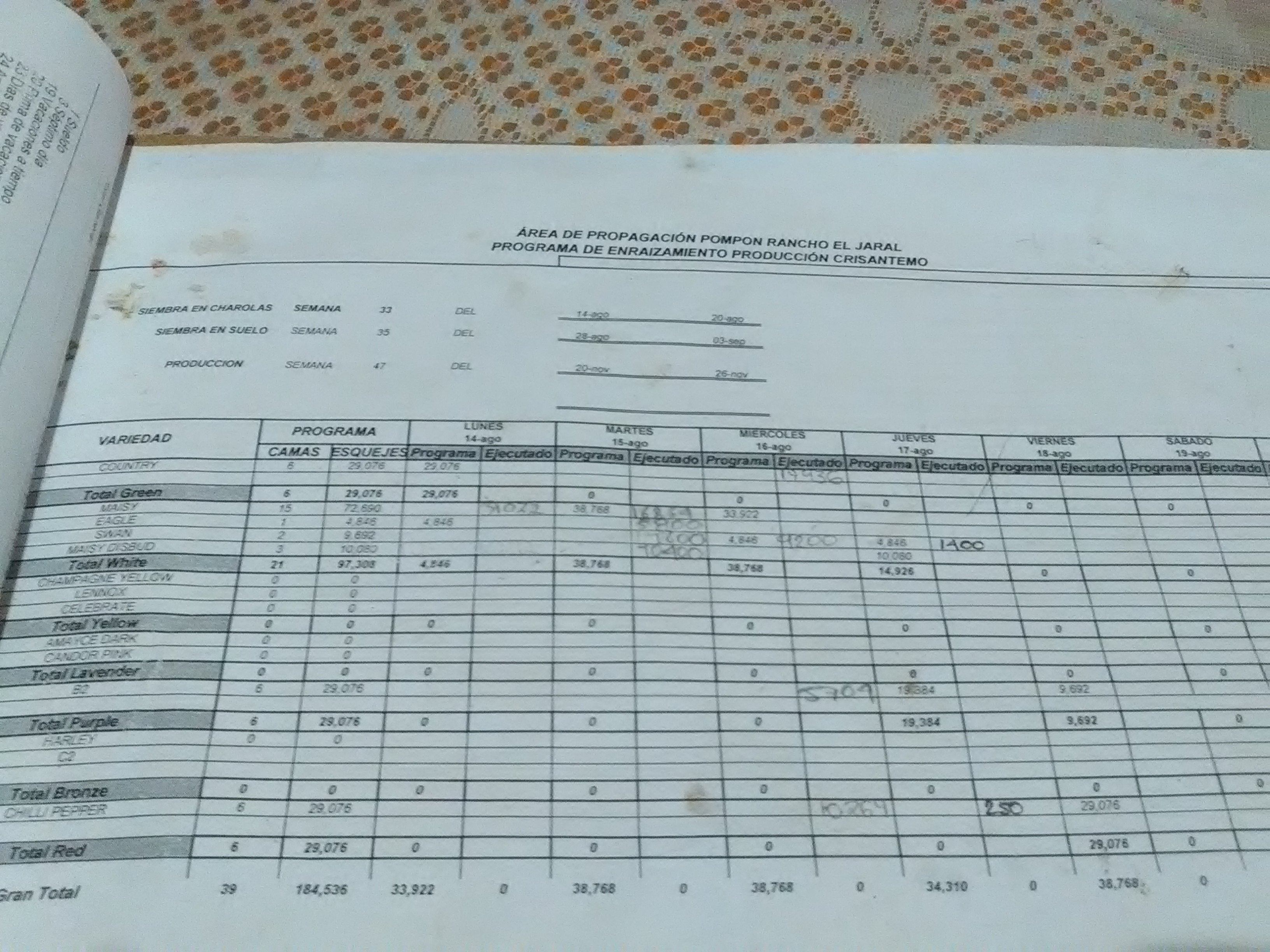 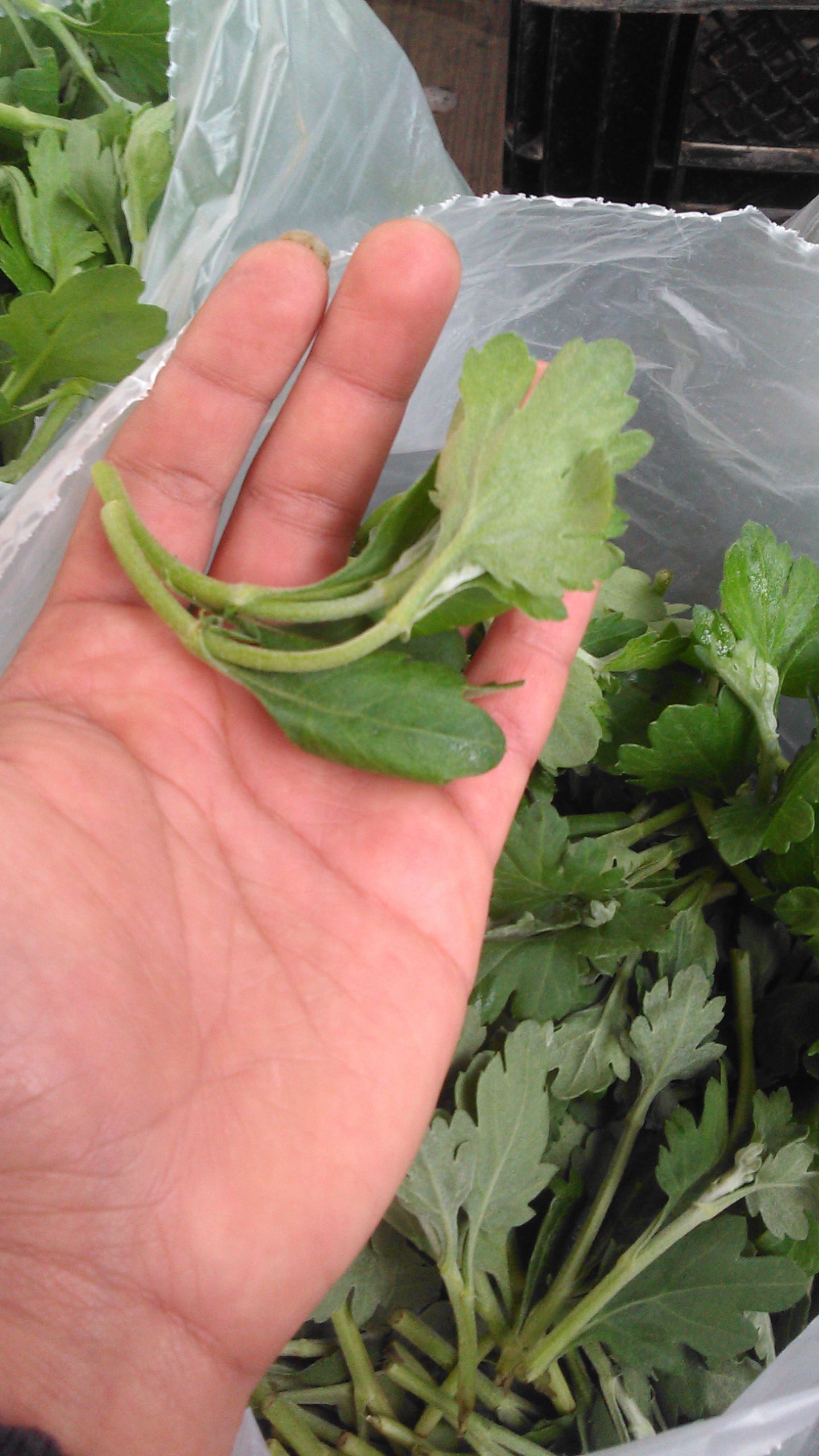 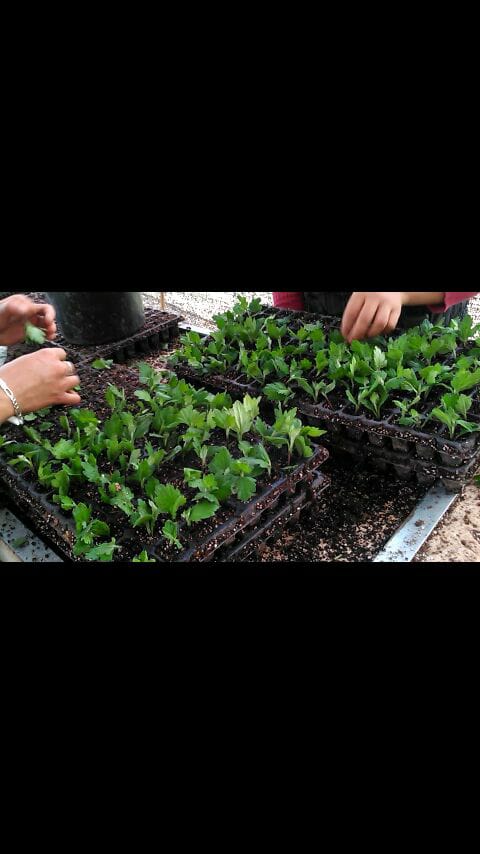 Manejo y Organización del Cuarto Frío
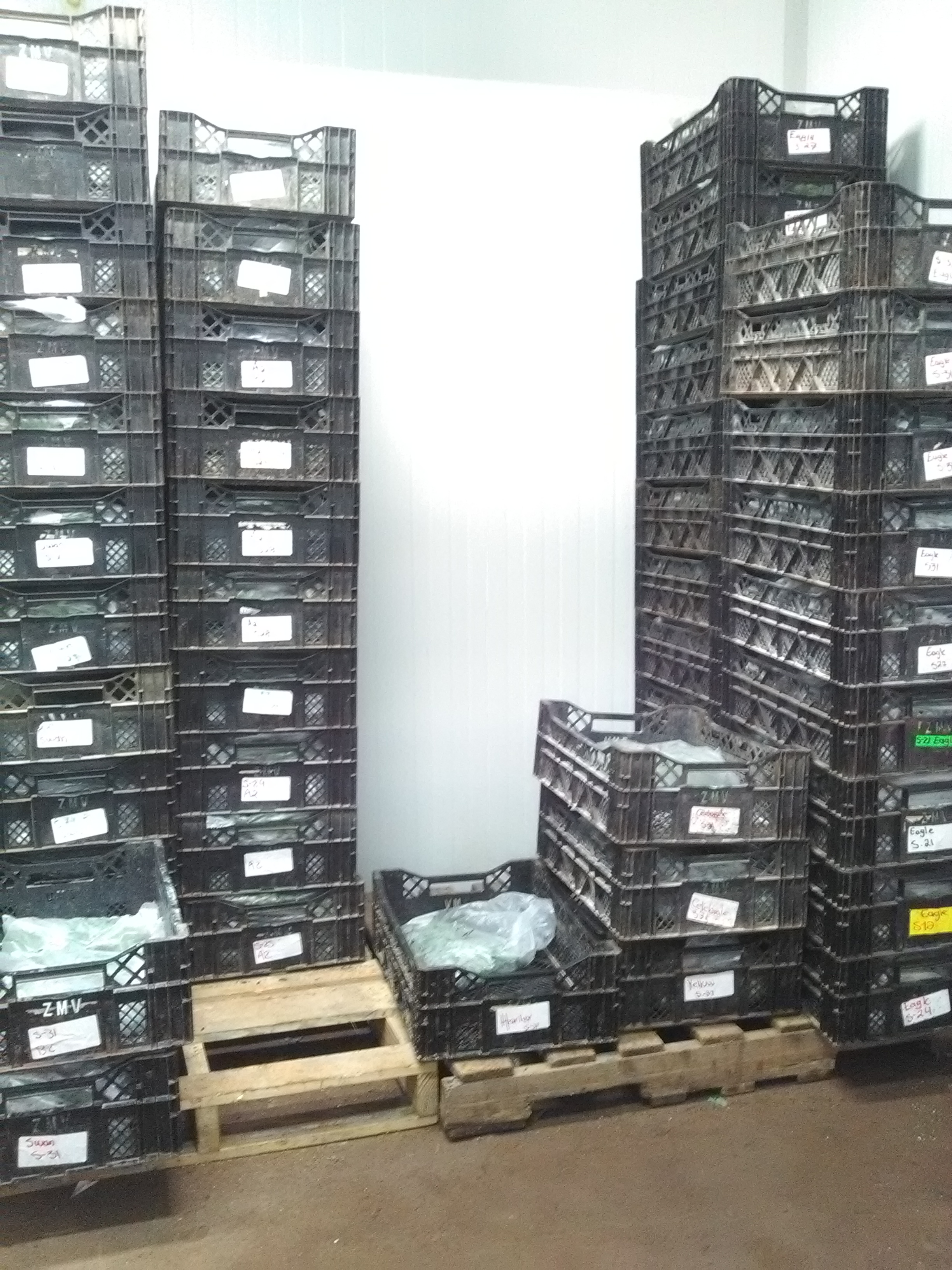 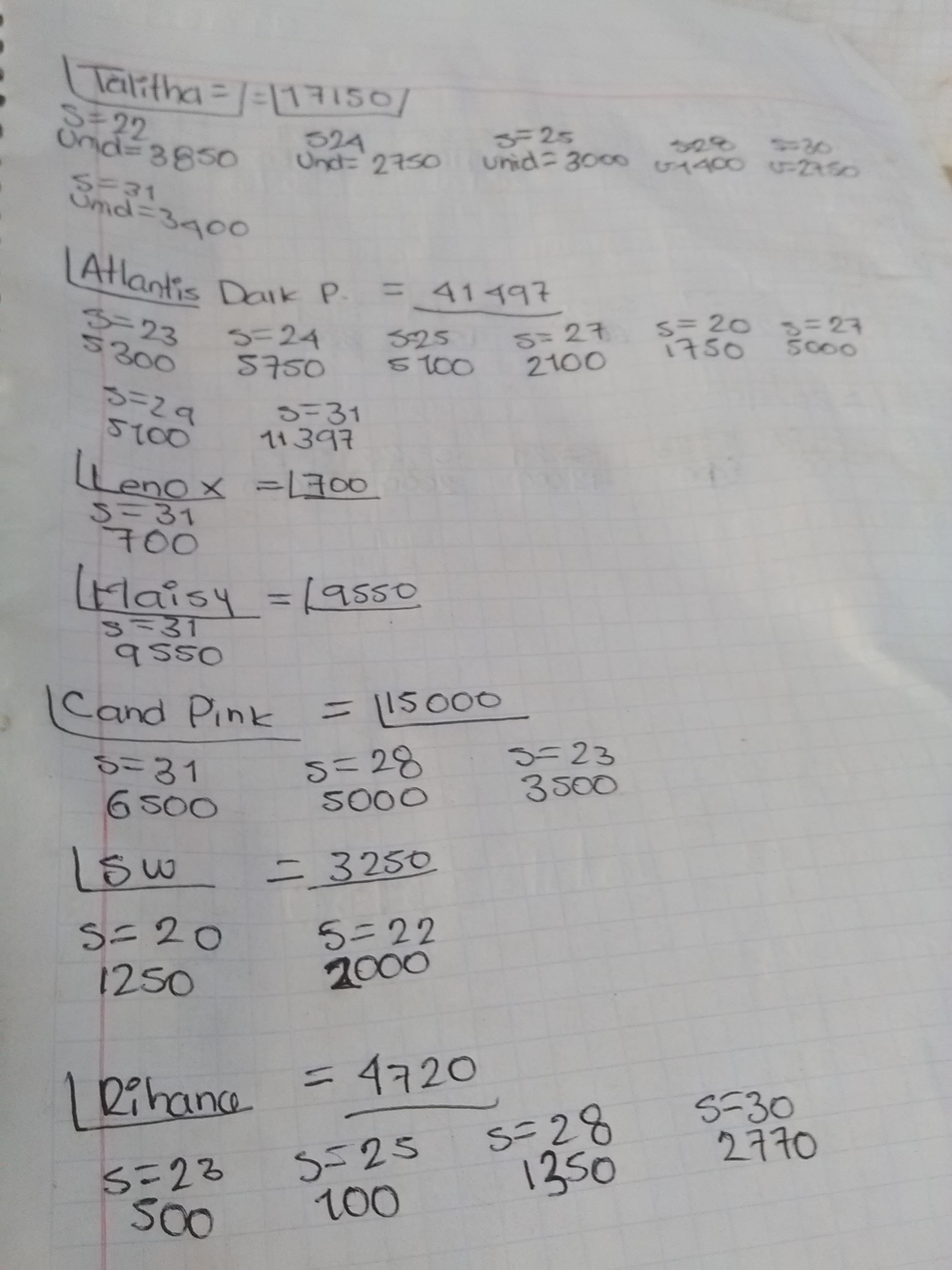 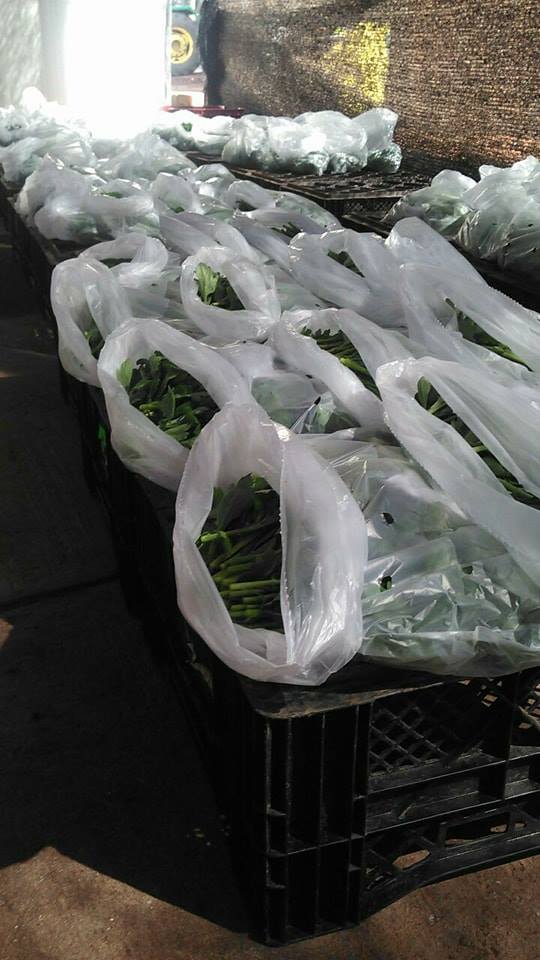 Áreas del Conocimiento Puestas en Práctica
Plaguicidas
Fisiología Vegetal
Nutrición Vegetal
Diseños Experimentales
Manejo de Personal
Trabajo en Equipo
Planeación
Autoevaluación
Considero que la experiencia obtenida de las prácticas profesionales, propiciaron la continuación de mi aprendizaje, además de ayudarme en el desarrollo de habilidades y conocer de primera mano la realidad laboral.
Conocer el cultivo
Manejo de personal
Organización
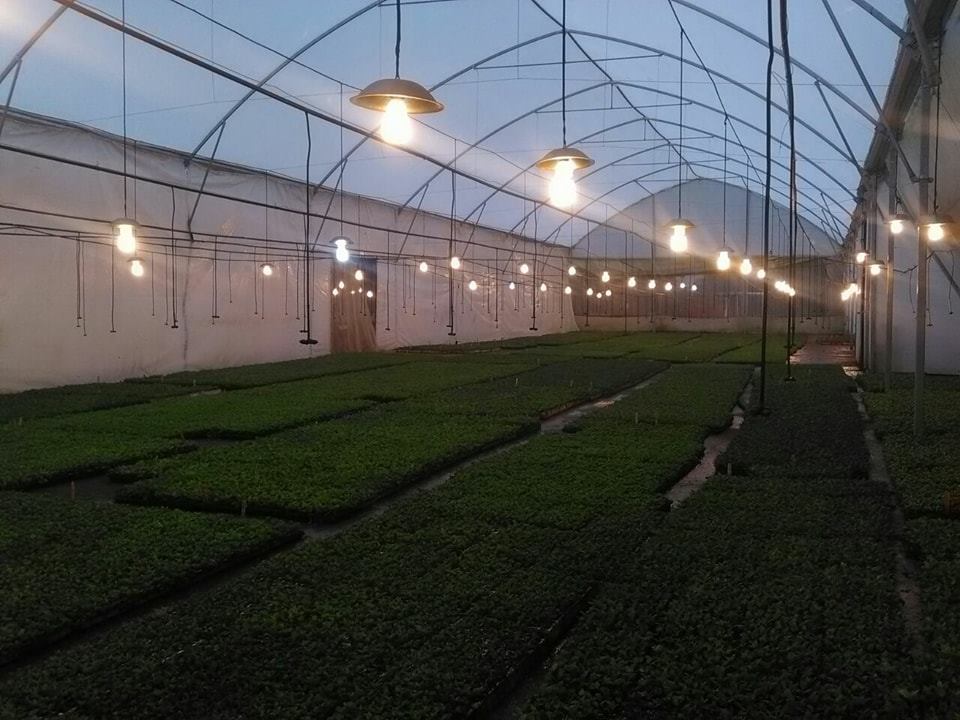 ¡GRACIAS!
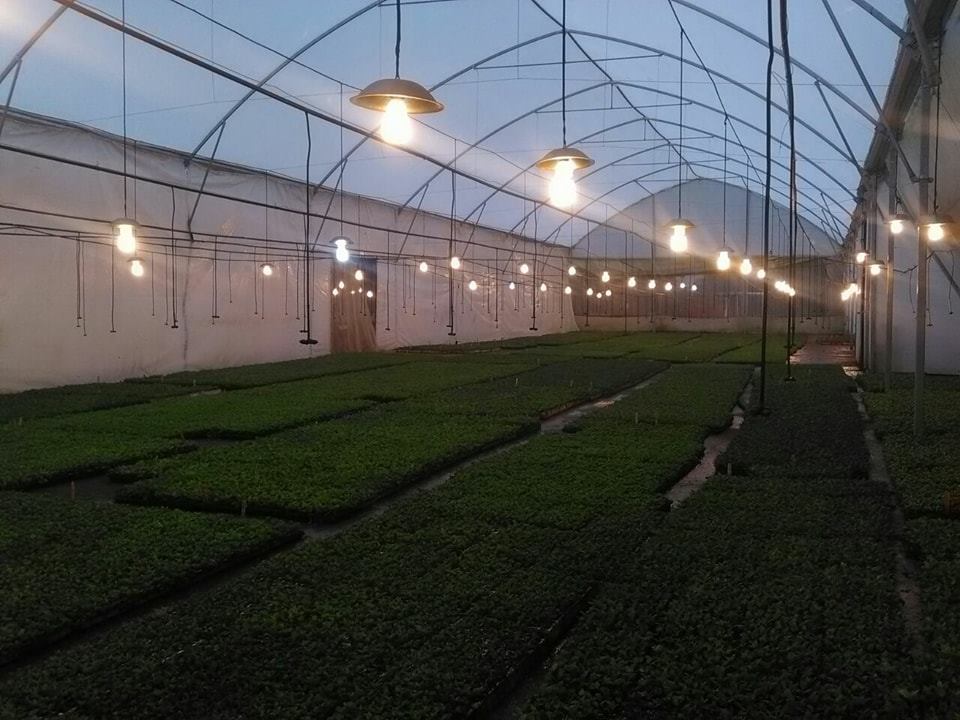